Kurs: YRKESUTBILDNINGModul: Jordbruk i kontrollerad miljöLärande enhet: Verksamheten med stadsodling: praktisk vägledning
Hailong Li
Mälardalens högskola
Sverige
Innehåll
Allmän information 
Resultat av lärande
Förstå affärsmodeller
Marknadsföringsstrategier
Utveckla en grundläggande affärsplan
Fallstudier av stadsodling
Modul: Jordbruk i kontrollerad miljö / Lärandeenhet: Entreprenörskap inom vertikal odling
3
Allmän information
Arbetstid:
Ansikte mot ansikte: 8 timmar
Online-inlärning (asynkron): 6 timmar
WBL (genom studiebesök och/eller workshops): 6 timmar
ECTS: 1
Syfte:
att introducera entreprenörskap inom vertikal odling, med fokus på att förstå affärsmodeller och marknadsföringsstrategier. Deltagarna kommer att utforska grundläggande affärsmodeller och marknadsföringstekniker inom den vertikala jordbruksindustrin genom praktiska exempel och fallstudier. 
Undervisningsmetoder:
Föreläsningar + självläsning
Examination: 
Självbedömningsaktiviteter (frågesporter, flervalsfrågor, sant-falskt), reflektionsfrågor
Modul: XXXXXXX / Lärandeenhet: YYYYYYY / Underenhet: ZZZZZZZZ
4
Resultat av lärande
Kunskap
Beskriv vad en affärsmodell är och hur den kan tillämpas på vertikalt jordbruk.
Diskutera grundläggande marknadsföringsstrategier i samband med vertikalt jordbruk.
Färdigheter 
Utföra en enkel affärsmodell relaterad till vertikal odling
Tillämpa marknadsföringstekniker som är lämpliga för ett vertikalt jordbruksföretag
Kompetenser
Kritisera affärsmodeller för vertikalt jordbruk.
Jämför marknadsföringsstrategier som används i branschen för vertikalt jordbruk
Modul: XXXXXXX / Lärandeenhet: YYYYYYY / Underenhet: ZZZZZZZZ
5
Förstå affärsmodeller
Ref: Osterwalder, A., Pigneur, Y. (2010). Generering av affärsmodeller: En handbok för visionärer, spelbytare och utmanare. John Wiley & Sons, Inc, Hoboken, New Jersey.
Modul: XXXXXXX / Lärandeenhet: YYYYYYY / Underenhet: ZZZZZZZZ
6
Vad är en affärsmodell?
En affärsmodell beskriver grunden för hur en organisation eller ett nätverk av organisationer skapar, levererar och fångar värde (Osterwalder & Pigneur, 2010). I allmänhet förklarar en affärsmodell fyra saker (Kriss & Murphy, 2021):
Vilken produkt eller tjänst ett företag ska sälja.
Hur företaget avser att marknadsföra produkten eller tjänsten.
Vilken typ av kostnader företaget kommer att möta.
Hur företaget förväntar sig att gå med vinst.
Modul: XXXXXXX / Lärandeenhet: YYYYYYY / Underenhet: ZZZZZZZZ
7
Affärsmodell - Canvas
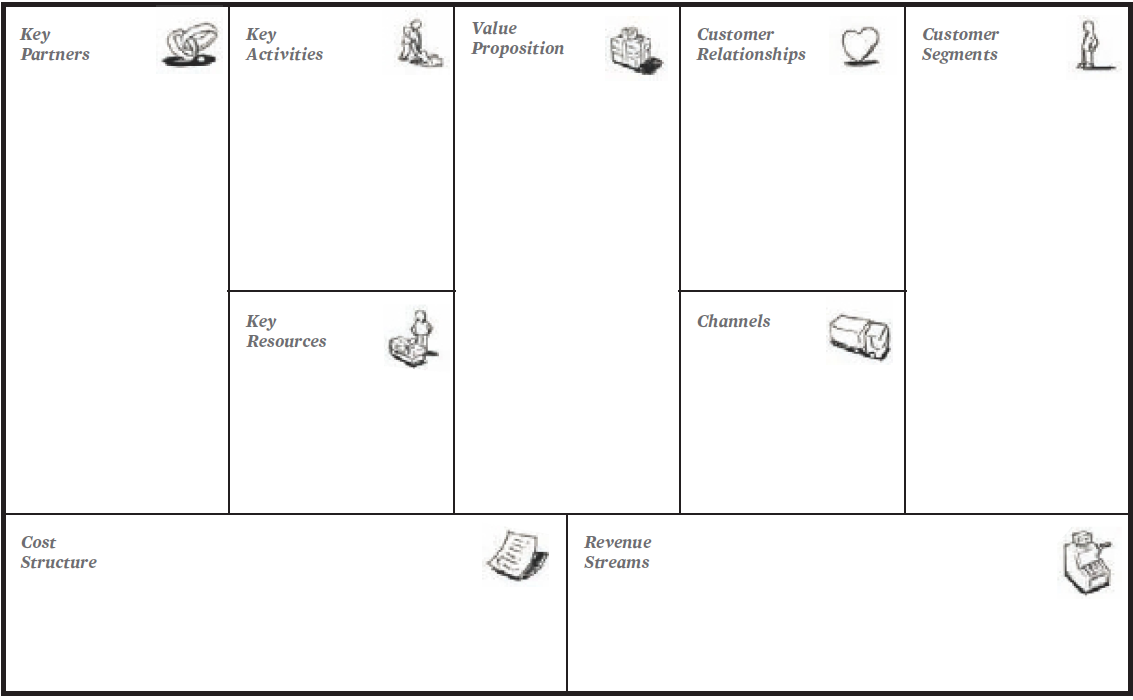 Business Model Canvas är ett verktyg för strategisk ledning som hjälper entreprenörer och företag att visuellt kartlägga sin affärsmodell. Den innehåller nio viktiga byggstenar, som visas i den högra bilden.
Modul: XXXXXXX / Lärandeenhet: YYYYYYY / Underenhet: ZZZZZZZZ
8
Affärsmodeller för stadsodling
De väletablerade affärsmodellerna omfattar huvudsakligen "specialisering till låg kostnad", "differentiering" och "diversifiering". Exempel finns i kursmaterialet
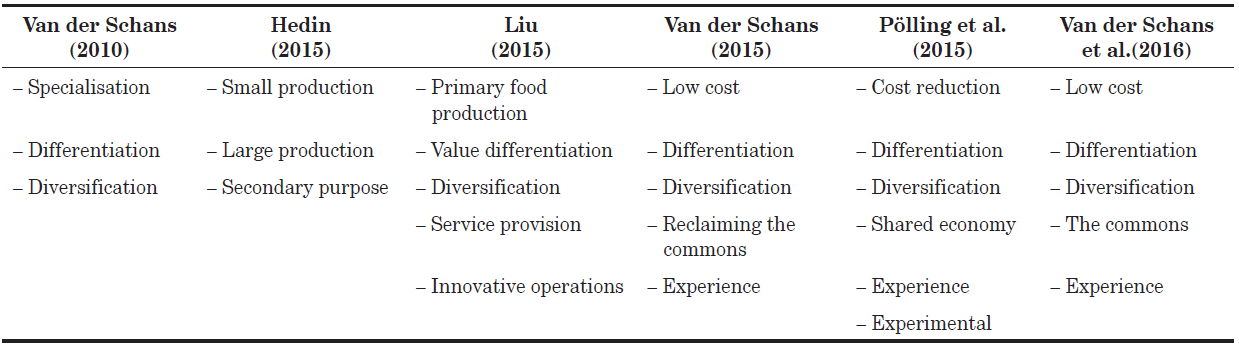 Pölling et al., 2017
Modul: XXXXXXX / Lärandeenhet: YYYYYYY / Underenhet: ZZZZZZZZ
9
Marknadsföringsstrategier
Modul: XXXXXXX / Lärandeenhet: YYYYYYY / Underenhet: ZZZZZZZZ
10
Strategier för marknadsutveckling
Viktiga strategier
prissättning - du kan införa konkurrenskraftiga prisstrukturer med erbjudanden och rabatter eller, för att få ett högre pris, tillhandahålla en produkt med mer värde än konkurrentens.
distribution - du kan utveckla nya kanaler för att nå målkunder, t.ex. sälja online om du för närvarande bara har en "fysisk och murbruk" butik
Branding - du kan skapa ett nytt varumärke för produkter som ska nå en målmarknad eller ett specifikt kundsegment.
marknadsföring - du kan överväga att skräddarsy marknadsföringsmeddelanden för att locka kunder med erbjudanden, kuponger, lojalitetsprogram etc.
försäljning - du kan rikta in dig på ett annat demografiskt segment eller en annan typ av kund för att skapa nya leads och möjligheter.
produktutveckling - du kan ändra en befintlig produkt eller utveckla en ny för den oexploaterade marknaden
Modul: XXXXXXX / Lärandeenhet: YYYYYYY / Underenhet: ZZZZZZZZ
11
Några populära strategier
Geografisk expansion
Merförsäljning till befintliga kunder
Attrahera icke-användare
Attrahera konkurrenternas kunder
Nya kundsegment
Modifiering av produkt
Strategiska allianser
Nya försäljningskanaler
Modul: XXXXXXX / Lärandeenhet: YYYYYYY / Underenhet: ZZZZZZZZ
12
Utveckla en grundläggande affärsplan
Ref: ISIFARMER. (n.d.). Hur man startar vertikal odling: en komplett guide för att bygga upp en vertikal odlingsverksamhet. https://isifarmer.com/learn/how-to-start-vertical-farming
Modul: XXXXXXX / Lärandeenhet: YYYYYYY / Underenhet: ZZZZZZZZ
13
innan du startar en vertikal odling
Steg: 
Bestäm dina mål
Utbud och efterfrågan på forskning
Förordningar och tillstånd
Välj en plats
Välj dina grödor
Välj utrustning för vertikal odling
Tid för att beräkna kostnaderna
Säkra finansiering
Starta upp din gård
Modul: XXXXXXX / Lärandeenhet: YYYYYYY / Underenhet: ZZZZZZZZ
14
efter uppbyggnad av en vertikal farm
Steg: 
Övervaka växternas tillväxt
Skörda och sälja dina produkter
Analysera dina data
Kontinuerlig förbättring
Modul: XXXXXXX / Lärandeenhet: YYYYYYY / Underenhet: ZZZZZZZZ
15
Fallstudier av urbant/vertikalt jordbruk
Modul: XXXXXXX / Lärandeenhet: YYYYYYY / Underenhet: ZZZZZZZZ
16
Thammasat-universitetets urbana takodling (Greenroofs)
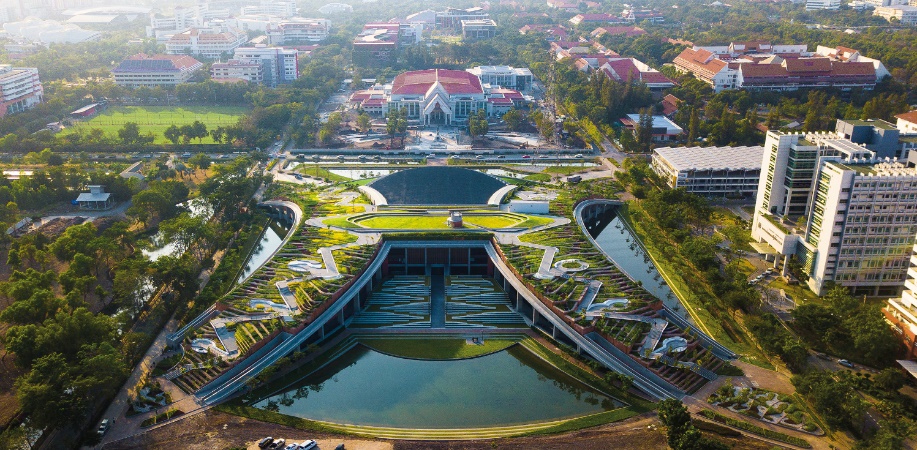 TURF, som designades av LANDPROCESS och kostade 31 miljoner dollar, omfattar hållbar livsmedelsproduktion, förnybar energi, organiskt avfall, vattenhantering och offentligt utrymme inom sina 22 000 kvadratmeter. 
TURF odlar mer än 40 ätbara arter, bland annat ris, inhemska grönsaker och örter samt fruktträd. 
Taket är utrustat med solpaneler som kan producera upp till 500 000 watt per timme för att bevattna den urbana odlingen från dammarna och driva den underliggande byggnaden.
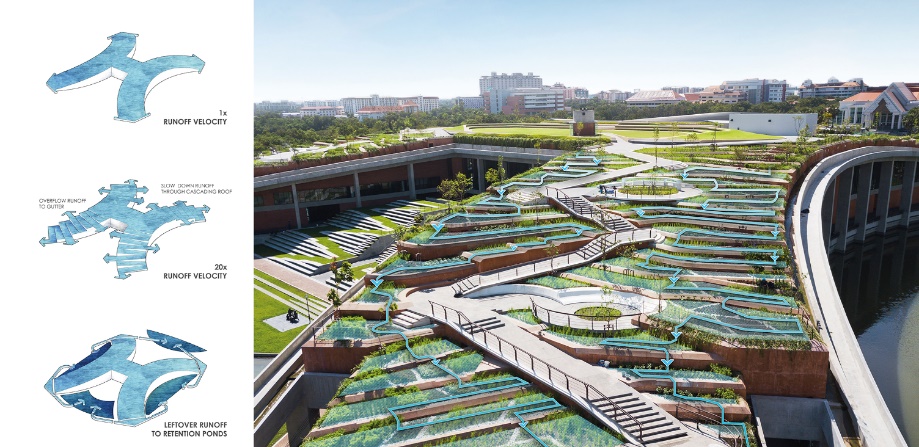 Modul: XXXXXXX / Lärandeenhet: YYYYYYY / Underenhet: ZZZZZZZZ
17
Brooklyn Granges gård på taket (BROOKLYN GRANGE)
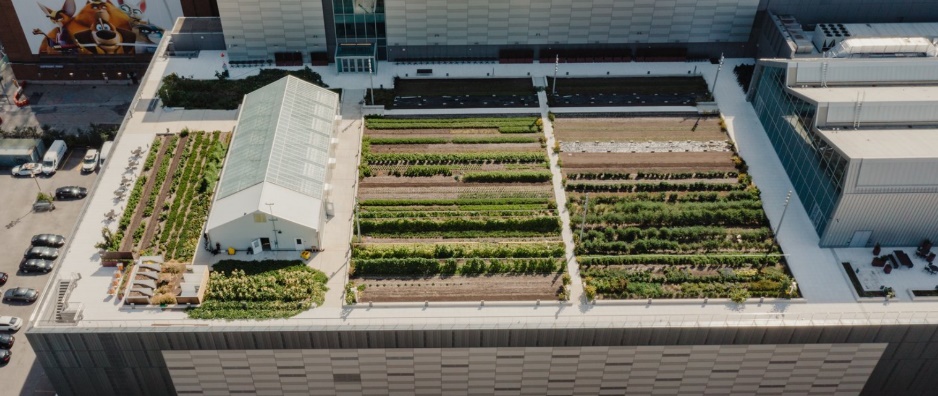 Gårdens startbudget beräknades till 165 000 USD för att få igång gården, vilket senare ökades till 200 000 USD eftersom den första gården var över 4 000 kvadratmeter. 
På gården i Brooklyn odlas mer än 30 sorters ekologiska frukter och grönsaker, främst tomater, men även paprika, grönkål, rödbetor, kål, örter, morötter, rädisor, bönor och mycket annat. Varje år produceras ca 50 000 kilo ekologiska livsmedel, som vanligtvis används för att ta emot besökare, sälja och servera till CSA-medlemmar och restauranger. 
försäljning av grödor står bara för 1/3 av deras inkomster, och de två andra viktiga vinstkanalerna är att organisera evenemang och tillhandahålla tjänster för design och konstruktion av gröna tak
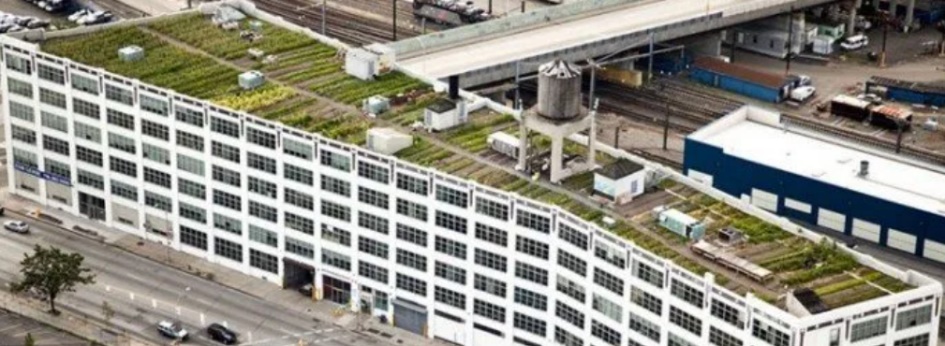 Modul: XXXXXXX / Lärandeenhet: YYYYYYY / Underenhet: ZZZZZZZZ
18
GrowUps akvaponiska stadsodling (Designboom)
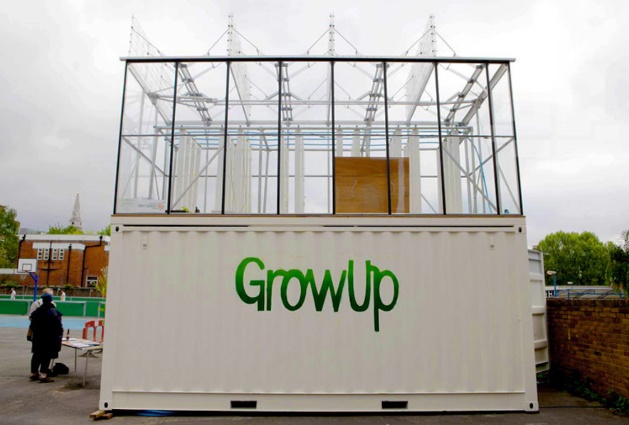 Efter att ha lyckats samla in över 16 000 pund genom en Kickstarter-kampanj byggde teamet sin GrowUp Box från en återanvänd fraktcontainer som modifierades för att inkludera ett växthus på taket. 
Med en yta på endast 14 kvadratmeter kan GrowUp Box producera cirka 100 kg fisk och 400 kg sallad per år.
Modulen är en del av ett hybridtekniskt system som kallas akvaponik, där metoder för att odla växter i vatten kombineras med uppfödning av vattenlevande djur, och är utrustad med ett växthus på taket som matas med näringsrikt avloppsvatten från fiskbassänger fyllda med tilapia.
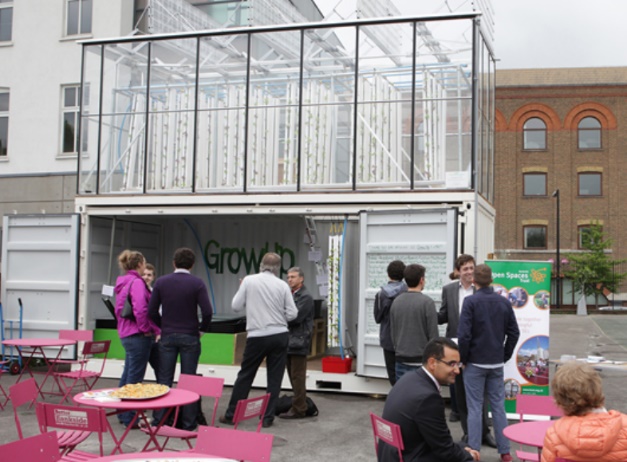 Modul: XXXXXXX / Lärandeenhet: YYYYYYY / Underenhet: ZZZZZZZZ
19
Pasona Urban Farm (Buczynski, 2013)
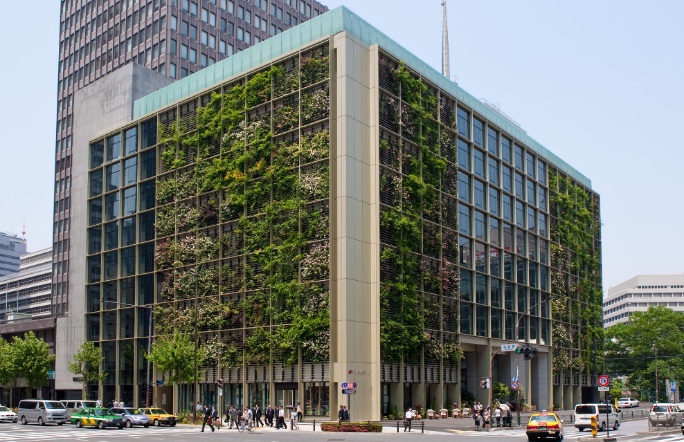 På hela kontoret är vinrankor, träd, planteringslådor och trädgårdsbäddar en ständig företeelse.
Ett intelligent klimatkontrollsystem övervakar luftfuktighet, temperatur och vindar för att balansera människors komfort under kontorstid och grödornas tillväxt efter kontorstid, vilket maximerar skörden och den årliga skördetillväxten. 
När grödor som skördats på Pasonas huvudkontor serveras i byggnadens kafeterior lyfter det fram konceptet "zero food" mileage, ett hållbart system för livsmedelsdistribution som minskar energi- och transportkostnaderna.
På utsidan finns en dubbelskalig grön fasad med säsongsblommor och apelsinträd planterade i grunda balkonger, vilket skapar en levande grön vägg och en dynamisk identitet för allmänheten.
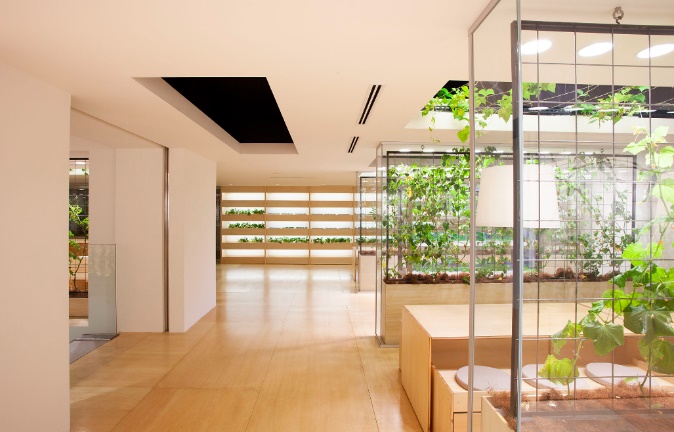 Modul: XXXXXXX / Lärandeenhet: YYYYYYY / Underenhet: ZZZZZZZZ
20
Underjordisk odling (Walsh, 2021)
världens första underjordiska odling använder den senaste hydroponiska tekniken och LED-belysning som drivs av förnybar energi för att producera färska grönsaker.
använder 70 % mindre vatten än ett vanligt jordbruk. De använder ett slutet ebb- och flodsystem där vatten med näringsämnen översvämmar groddbäddarna några gånger om dagen och sedan återvinns genom en reservoar och återanvänds. Växterna flyter i ett substrat tillverkat av återvunna ullmattor. Lampor sitter ovanför växterna och tänds och släcks för att simulera dagsljus och nattetid.
År 2022 hoppas Growing Underground kunna producera över 60 ton grönsaker per år på en 528 m2 stor yta. Det är tillräckligt för att tillgodose 10 000 vuxnas årliga salladskonsumtion. Odlingen producerar 12 gånger mer per ytenhet än ett traditionellt växthus i Storbritannien, men den förbrukar också fyra gånger mer energi per ytenhet.
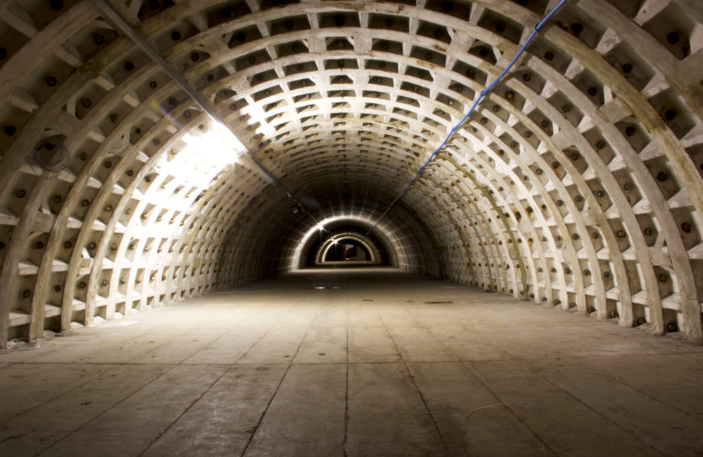 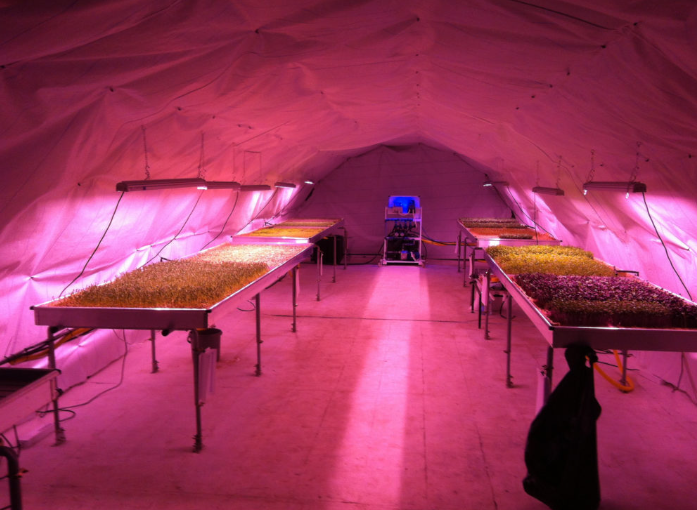 Modul: XXXXXXX / Lärandeenhet: YYYYYYY / Underenhet: ZZZZZZZZ
21
Pink Farm (Verticalfarm Daily)
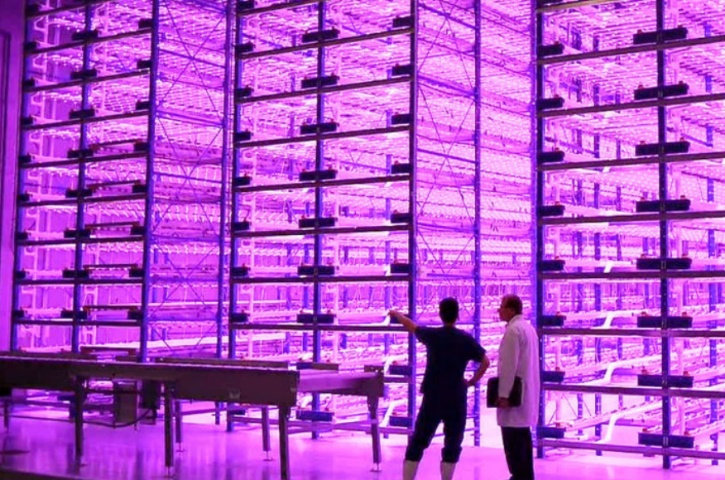 Pink Farm har 750 kvadratmeter tillgängliga för inomhusproduktion av alla typer av grönsaker, såsom sallad, ruccola, mangold, spenat, basilika, mikrogrönsaker, bland andra.
Pink Farms vertikala odling producerar cirka tre ton per månad och upp till 130 gånger mer mat per kvadratmeter jord. Enligt Maia sparar man 95 procent vatten och 60 procent gödningsmedel per kilo som produceras. Bonus: maten är fri från bekämpningsmedel.
Deras team arbetar med hur man kan automatisera specifika grödor i stor skala i en kontrollerad miljö. De har utvecklat ett förseglat odlingssystem där det inte finns något luftutbyte mellan odlingsmiljön och den yttre miljön.
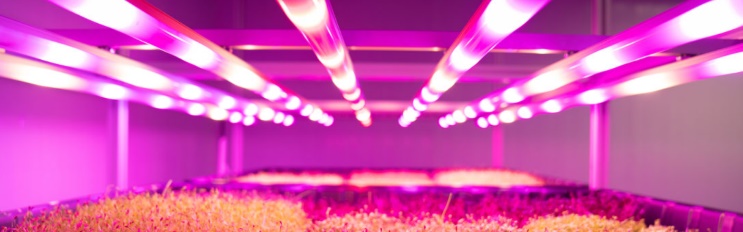 Modul: XXXXXXX / Lärandeenhet: YYYYYYY / Underenhet: ZZZZZZZZ
22
SpaceFarms (SpaceFarms)
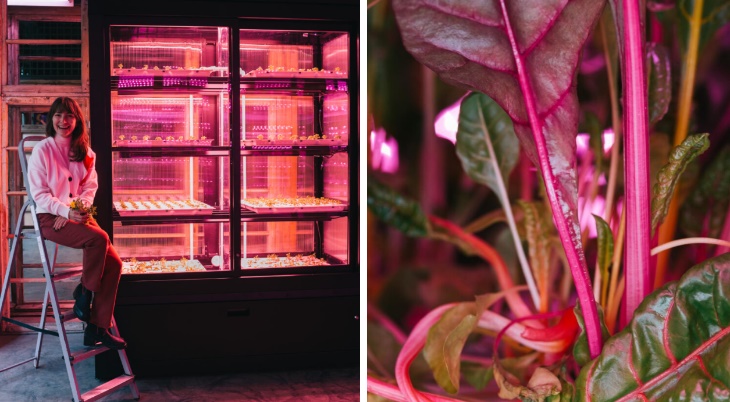 SpaceFarms använder 75 % mindre vatten än traditionellt jordbruk. 
Modulära odlingslotter. Den första prototypen rymmer två kvadratmeter och kan regelbundet producera 15-20 kg grödor per månad, oavsett säsong, året runt. Grödorna odlas utan bekämpningsmedel eller herbicider med minimal mänsklig arbetsinsats och låga driftskostnader
Med hjälp av exakta HVAC-system (värme, ventilation och luftkonditionering) har de full kontroll över den miljö där mikro- och bladgrönsakerna växer. Genom att hantera CO2-utsläpp, vattenåtervinning, näringsintag, temperatur- och fuktighetssensorer, ljusstyrka och intensitet skapar de perfekta förutsättningar för att odla färska, 100% bekämpningsmedelsfria, högkvalitativa produkter.
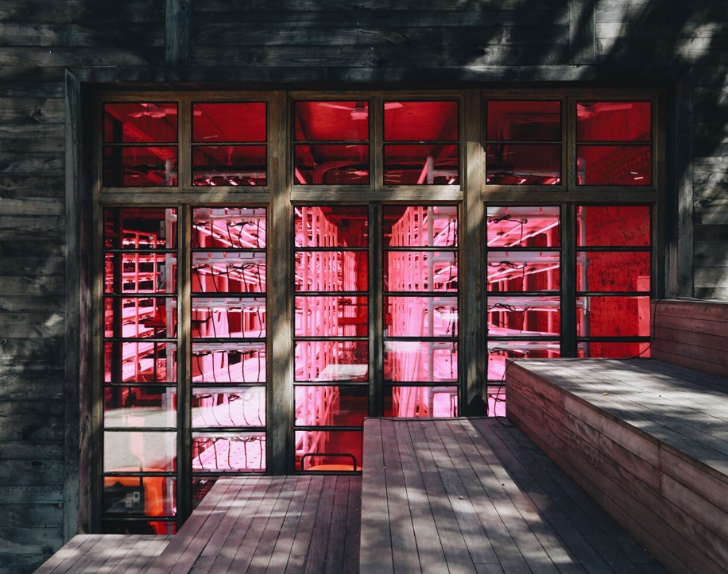 Modul: XXXXXXX / Lärandeenhet: YYYYYYY / Underenhet: ZZZZZZZZ
23